Dragon Mine Preliminary Assessment, Site Investigation & Remediation ProposalBureau of Land Management.Ground Guardians LLC.
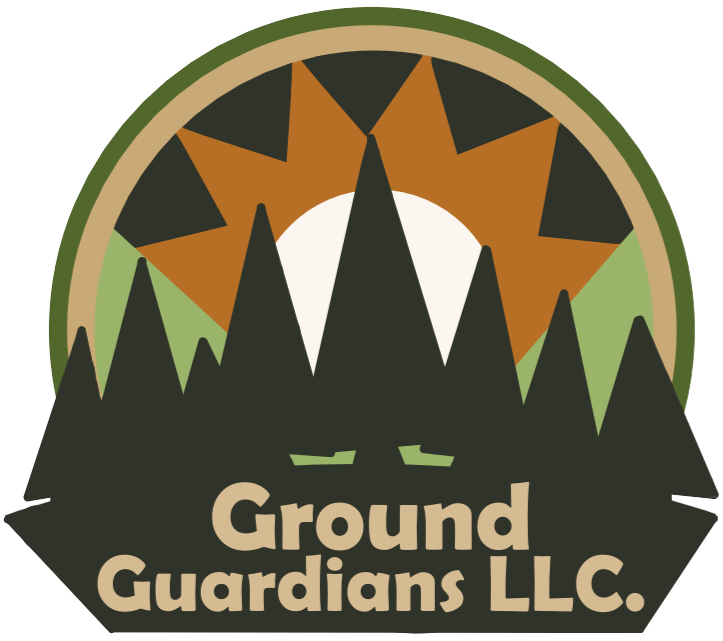 Bowie Ching, Andres Garcia Rico, Zack Kauranen, Jorja Whitcher,
CENE 476
(12/06/2024)
1
Introduction
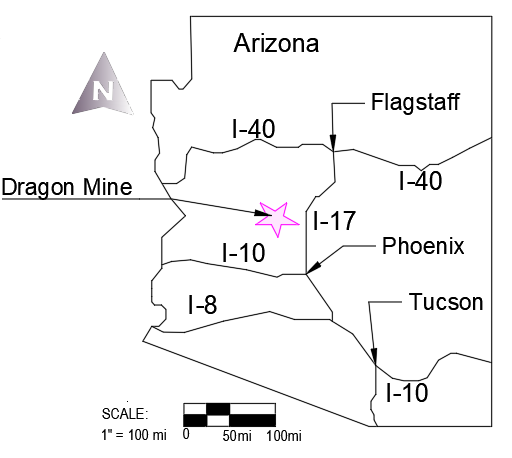 Purpose: 
Preliminary Assessment and Site Investigation to assess health risks and propose remedial action

Client: 
Eric Zielske from the Bureau of Land Management

Background: 
Active from 1800s to 1942 produced vanadinite, gold, and silver
Figure 1: Arizona Location Map [1]
2
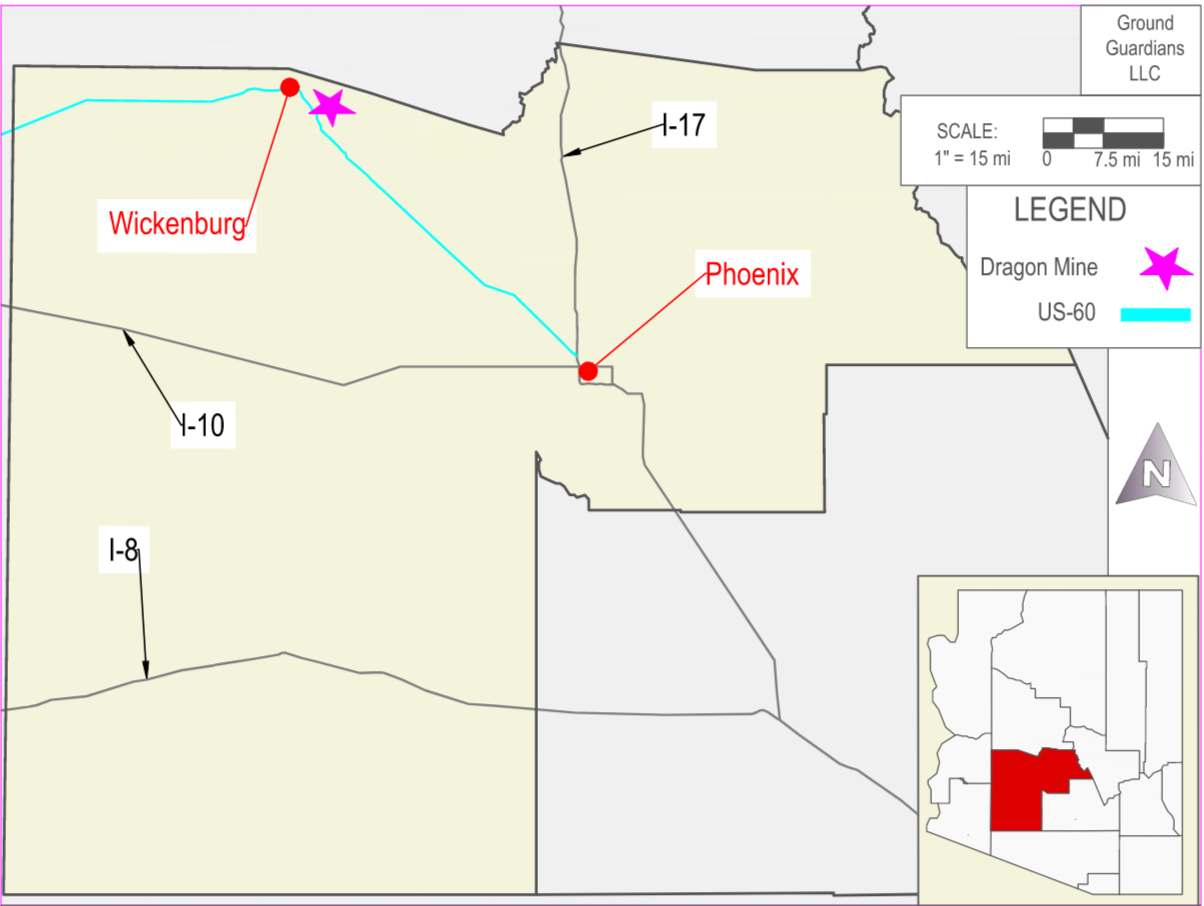 Location Map
Figure 2: County Location Map [2]
3
[Speaker Notes: MAKE WICKENBURG MORE CLEAR]
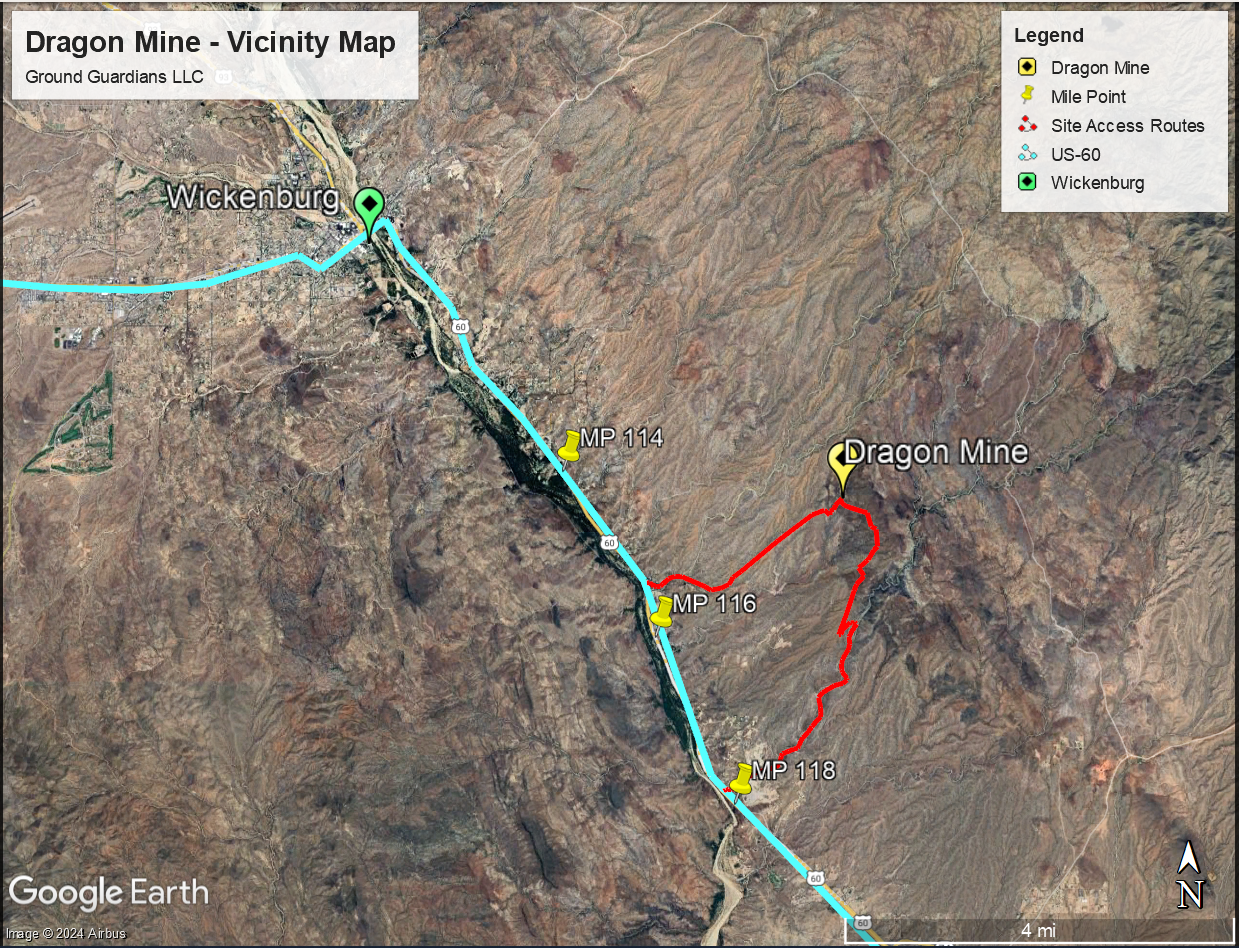 Vicinity Map
4
Figure 3: Vicinity Map [3]
[Speaker Notes: MAKE WICKENBURG MORE CLEAR]
Table 1: Contaminants of Concern ECM Site Investigation 2019 [4]
Legend
= Above AZ Non-residential Soil Remediation Levels
= Above AZ Residential Soil Remediation Levels
= Above AZ Ecological Soil Remediation Levels
5
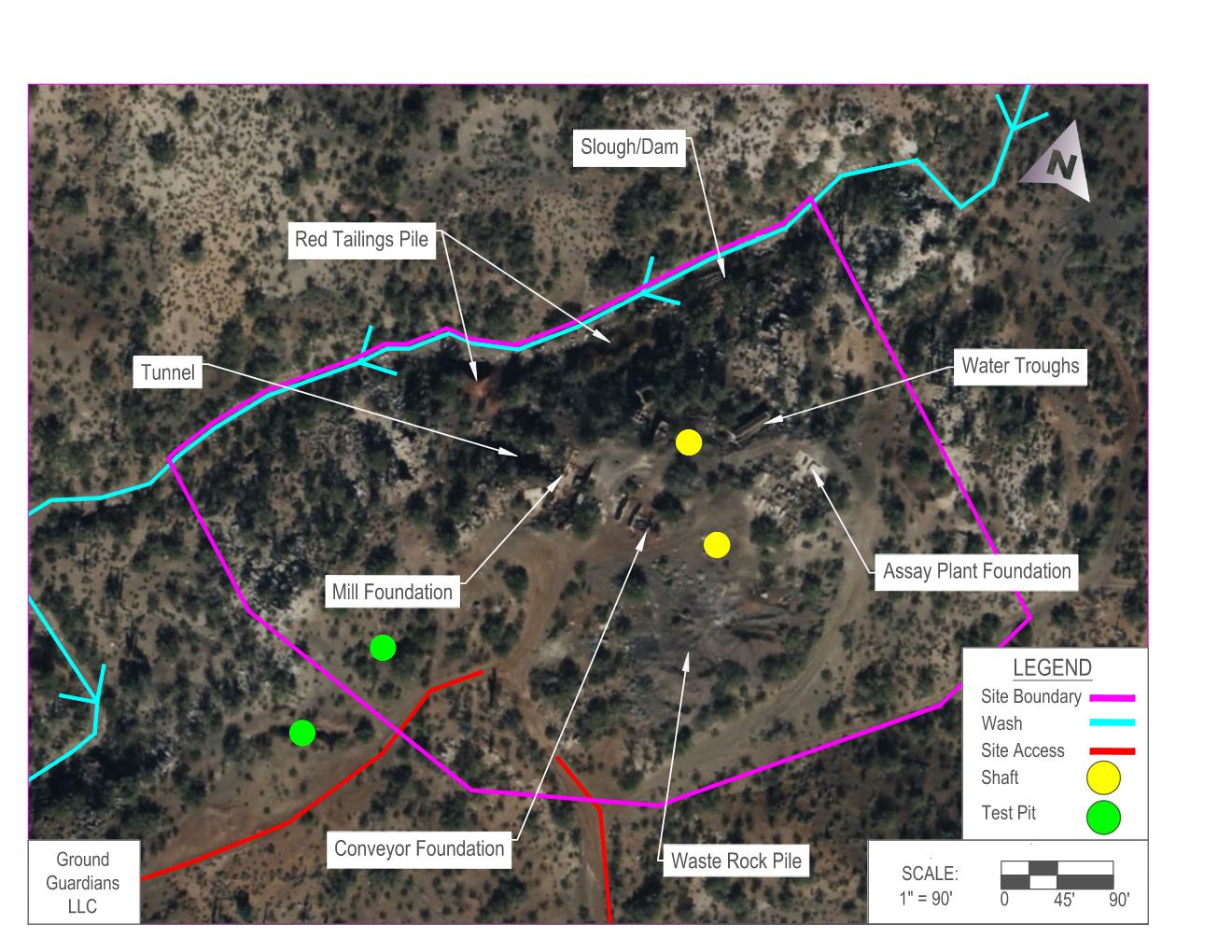 Project Map
Figure 4: Project map [5]
6
Task 1: Work Plan
Task 2: Site Investigation
Task 1.1: Sampling and Analysis Plan

Task 1.2: Health and Safety Plan

Task 1.3: Lab Binder/Lab Access
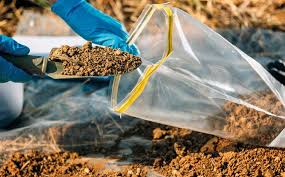 Figure 5: Soil Collection [6]
7
Task 4: Data Analysis
Task 3: Laboratory Analysis
Task 4.1: Identification of Human Health and Ecological Contaminants of Concern (COCs)

Task 4.2: Identify Exposure Point Concentrations for all COCs

Task 4.3: XRF in-situ vs ex-situ Analysis

Task 4.4: XRF ex-situ vs FAA/ICP Analysis

Task 4.5: Quality Assurance & Quality Control Analysis
Task 3.1: Sample Drying

Task 3.2: Sample Sieving

Task 3.3: X-Ray Fluorescence (XRF) Testing

Task 3.4: Acid Digestion

Task 3.5: Flame Atomic Absorption (FAA) / Inductively Coupled Plasma (ICP)
8
Task 5: Contaminant Pathways
Task 6: Human Health Risk Assessment
Task 5.1: Maps of Contaminant Distribution

Task 5.2: Migration Pathways

Task 5.3: Conceptual Site Model (CSM)
Task 6.1: Toxicity Assessment

Task 6.2: Exposure Assessment

Task 6.3: Risk Characterization
9
Task 8: Remedial Actions
Task 7: Ecological Risk Assessment
Task 8.1: Remedial Action Objectives

Task 8.2: Develop Alternatives

Task 8.3: Evaluate Alternatives and Select Preferred Alternative

Task 8.4: Design of Preferred Alternative
Task 7.1: Identification of Potentially at-risk Species

Task 7.2: Identification of Area Use Factors

Task 7.3: Determination of Ecological Risk
10
Task 9: Project Impacts
Task 11: Project Management
Task 10: Project Deliverables
Task 11.1: Meetings

Task 11.2: Schedule Management

Task 11.3: Resource Management
Task 10.1: 30% Report

Task 10.2: 60% Report

Task 10.3: 90% Report

Task 10.4: Final Report
11
Exclusions
Water Sampling/Analysis

Air Sampling/Analysis
12
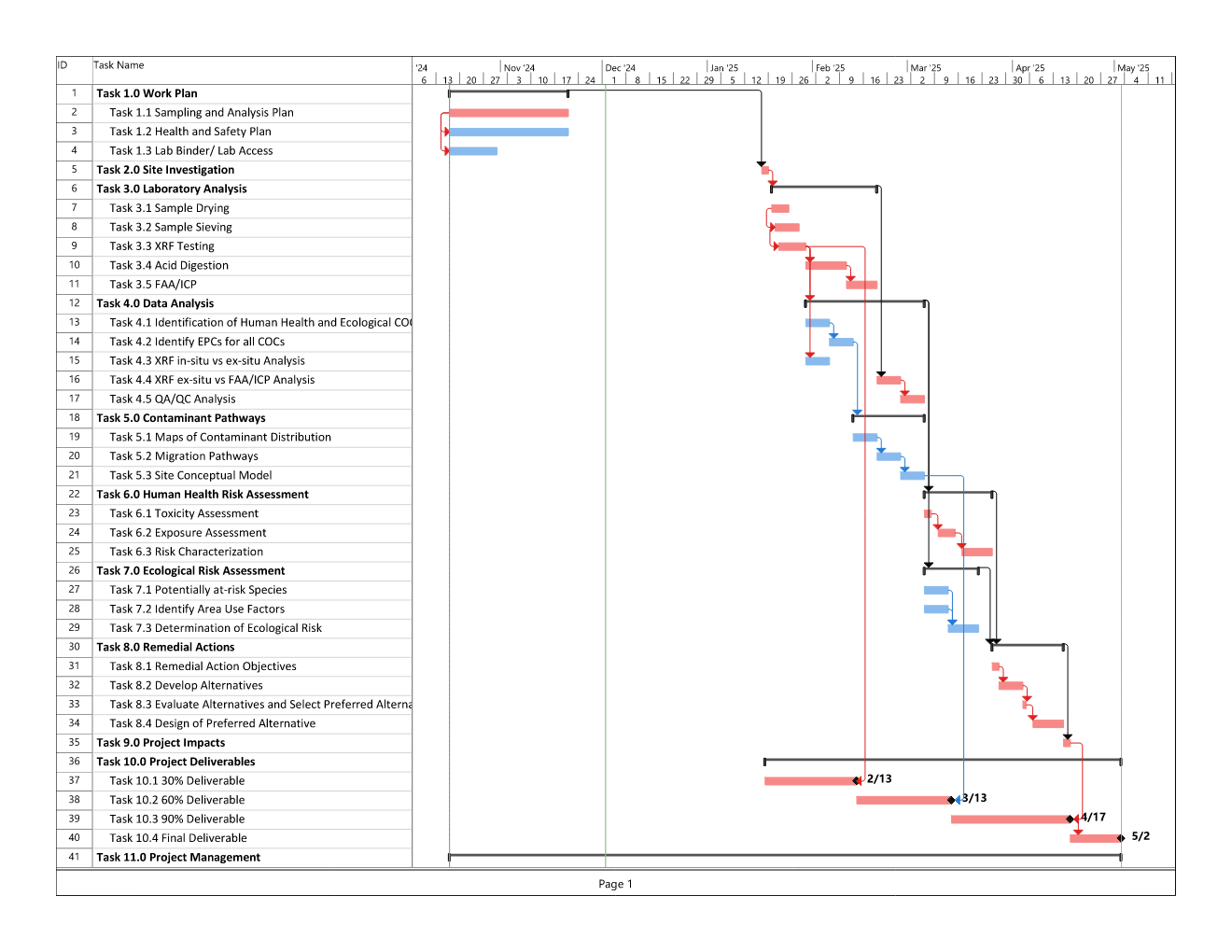 Figure 6: Project Gantt Chart
13
Staffing
‌Senior Engineer
Master’s Degree 
Professional Engineer
15+ years of experience
Project Manager

Engineer 
Bachelor’s Degree
Engineer-In-Training
~3 years of experience
Performs majority of project work
Lab Technician
Performs all laboratory work with supervision of Engineer
Present during Site Investigation
14
Staffing
15
Cost of Engineering Services
Personnel = $99,295
Travel = $1,050
Supplies = $5,937
Total = $107,282
16
References
[1]    J. Whitcher, "Dragon Mine: Preliminary Assessment Location Map," AUTOCAD, 2024.
[2]    A G. Rico, "Dragon Mine: Preliminary Assessment Location Map," AUTOCAD, 2024.
[3]    A. G. Rico, Google Earth , 2024.
[4]    ECM Consultants, "Site Summary Report for the Dragon Mine," ECM Consultants, 2020.
[5] G. G. LLC, "Dragon Mine: Preliminary Assessment Project Map," AUTOCAD, 2024.
[6] “Redevelopment Site Assessments,” Environmental Site Assessment and Environmental Due Diligence, Aug. 29, 
2024. https://www.aeasinc.com/redevelopment
‌
17
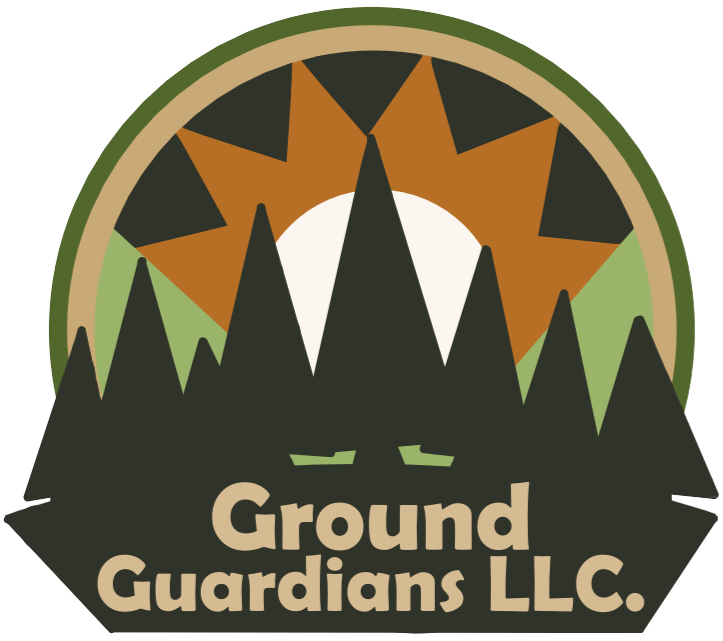 QUESTIONS?
18